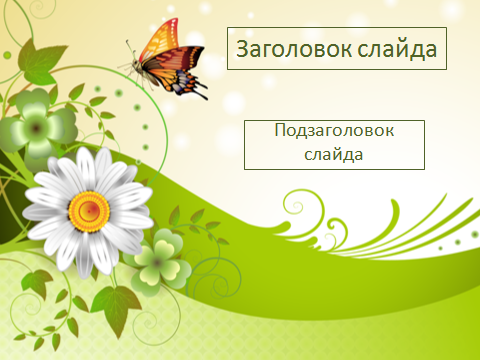 Проект
«Зеленая аптека»
Козлова 
Наталья Васильевна
воспитатель 
МБДОУ «Детский сад № 14» 
о. Муром
 Владимирской области
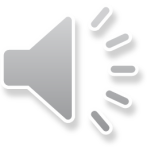 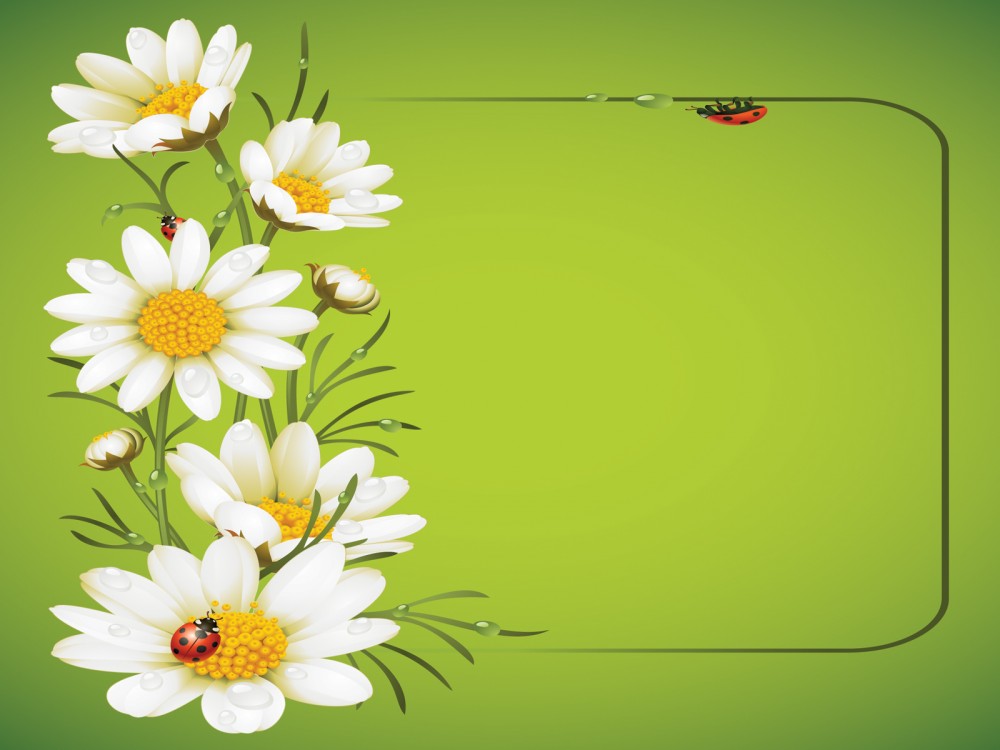 «В травах и словах – великая сила», - гласит старинная латинская поговорка.
Свойства растений чудесны и разнообразны. Умение любить природу не приходит само. В основе сознательного отношения детей к природе должны лежать знания о ней, которые в яркой эмоциональной форме преподносят детям взрослые. И здесь многое зависит от умения взрослого научить детей  узнавать каждое растение и оберегать его.
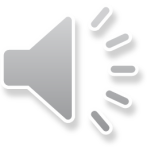 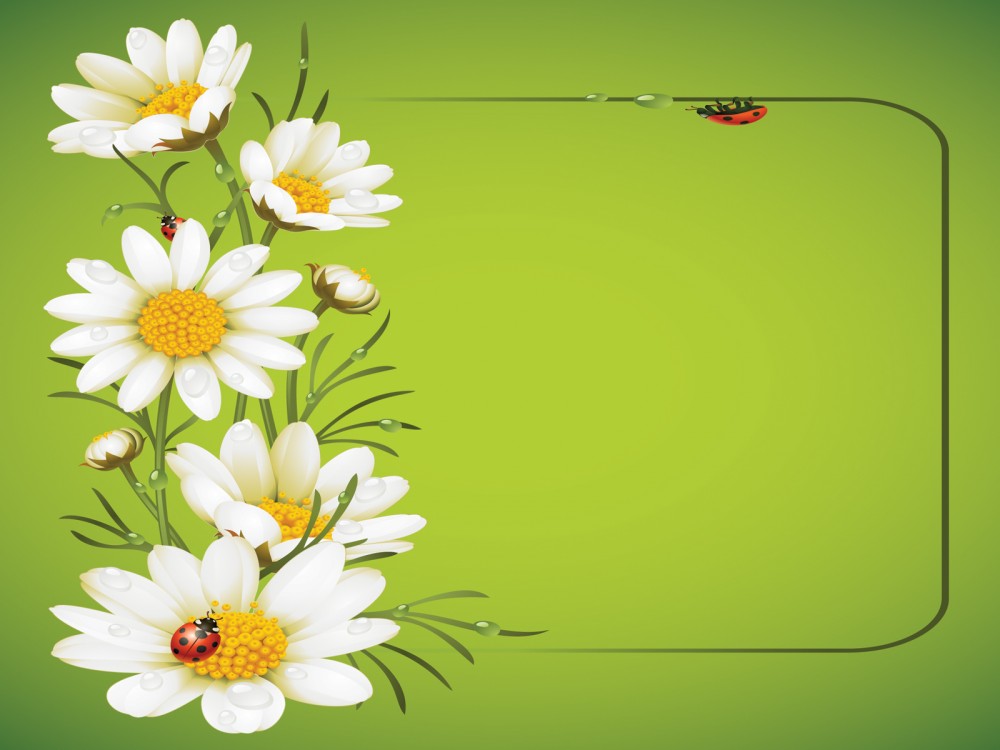 Этапы осуществления проекта.
1. Организационный.
                                                                  В игровом уголке
                                                          выделила полочку с          
                                                          дидактическими играми
                                                               о лекарственных        
                                                                 растениях.
          
    

       
           В уголке книги подобрала
               яркие  энциклопедии,
           альбомы с изображением 
              лекарственных трав и       
                           растений.
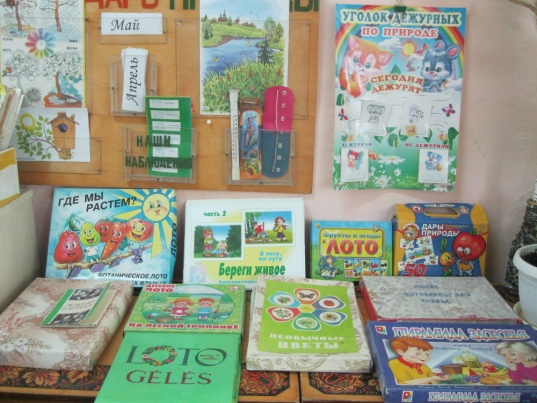 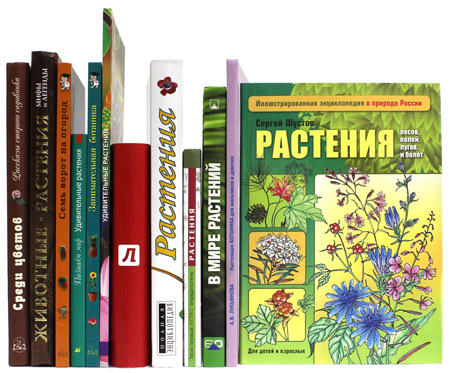 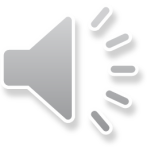 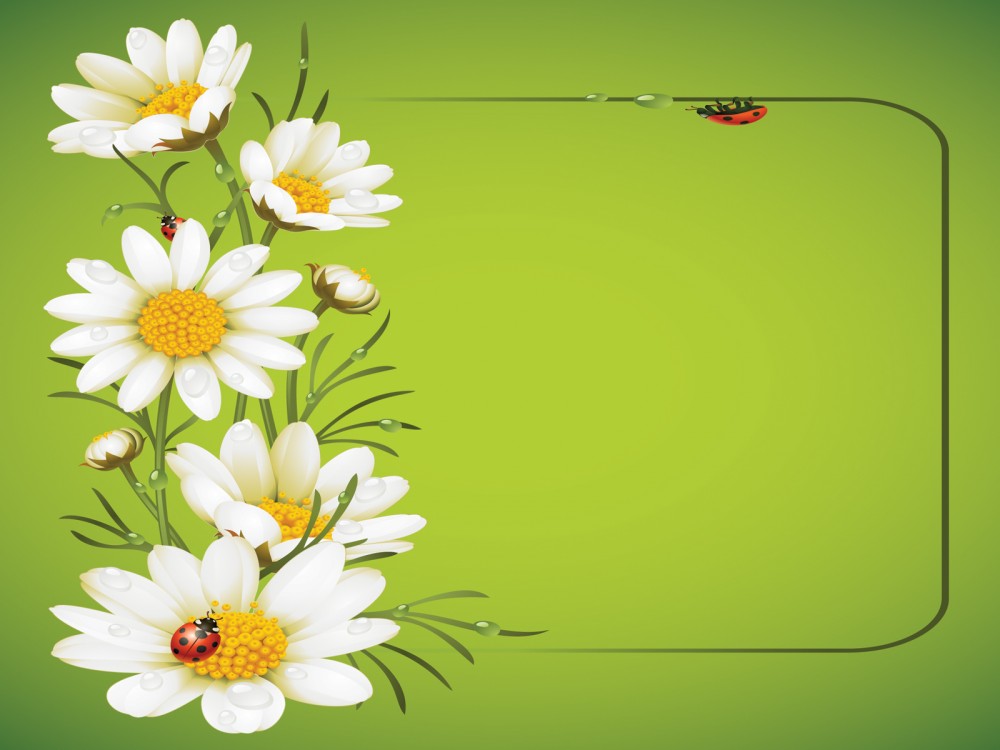 На территории ДОУ был разбит аптекарский огород.

План аптекарского огорода.
цикорий
ромашка
одуванчик
укроп
календула
клевер
мать-и мачеха
подорожник
тысячелистник
мята
пустырник
зверобой
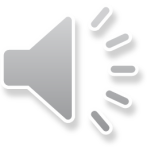 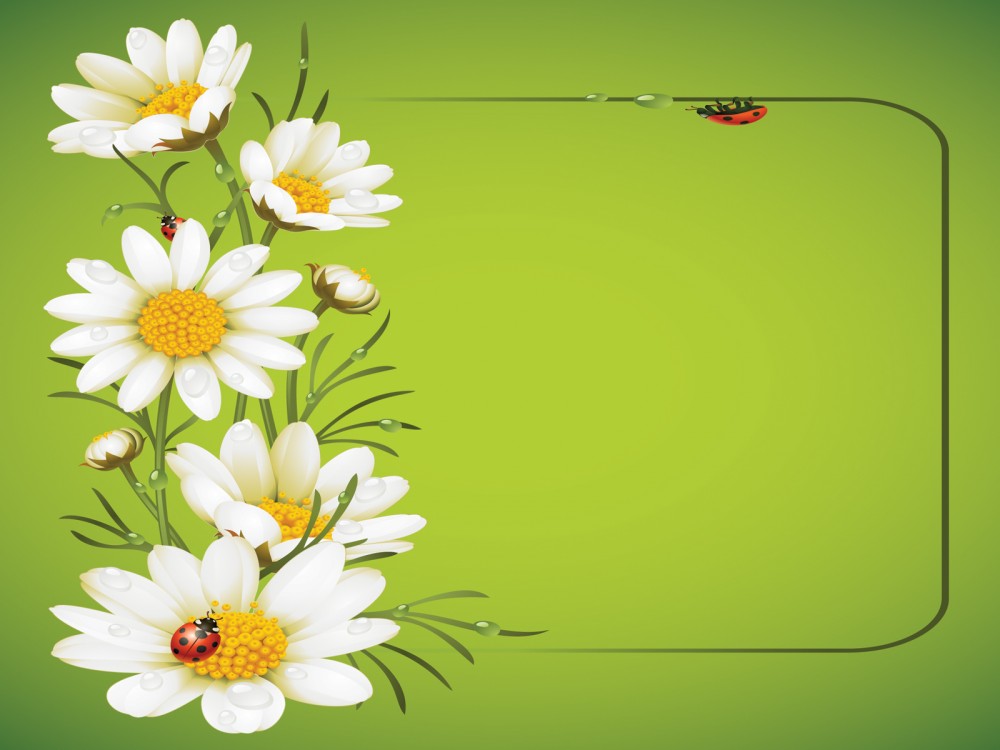 Работа на аптекарском огороде.
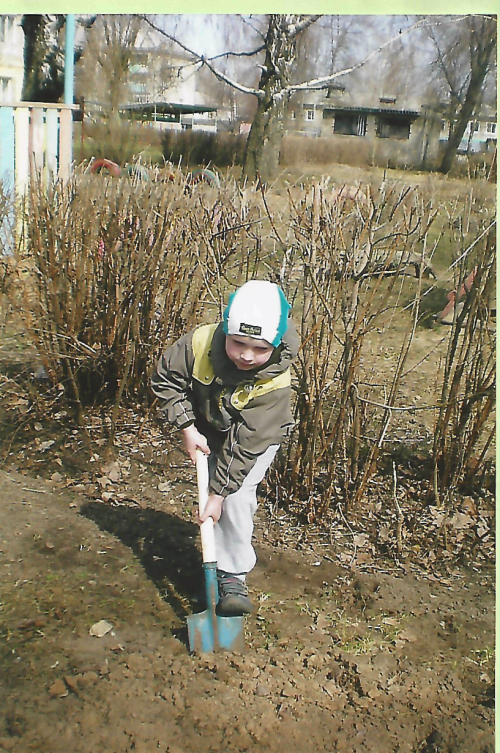 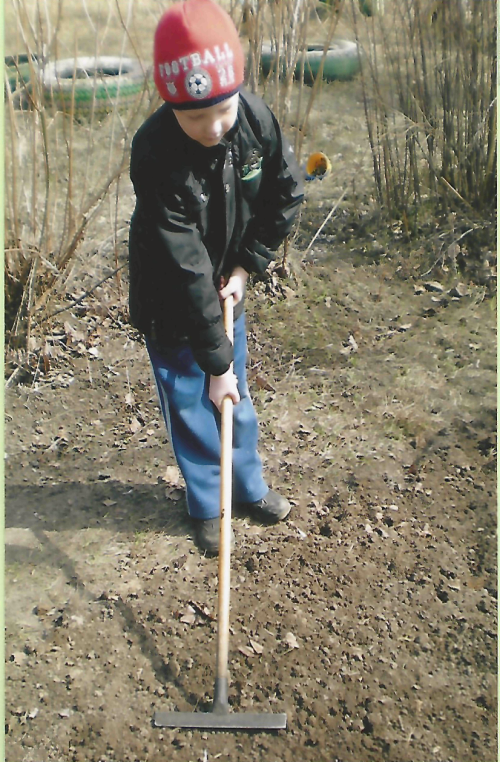 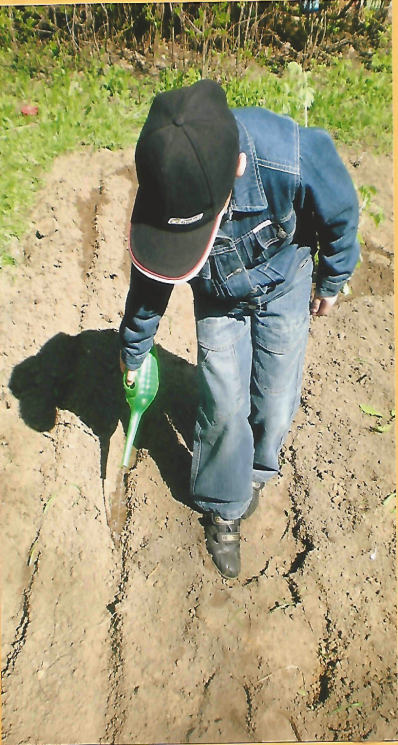 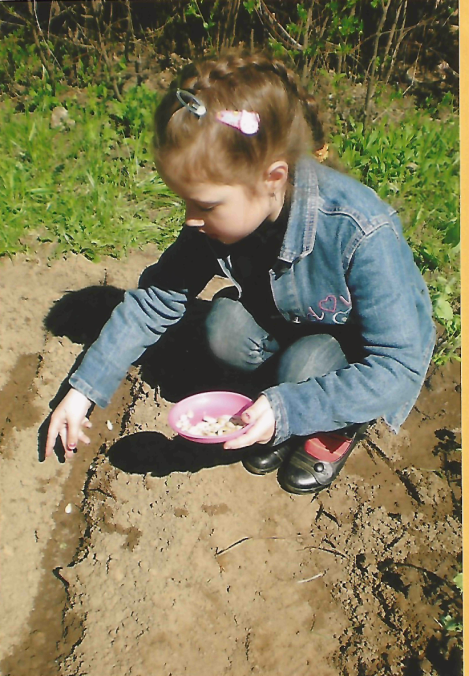 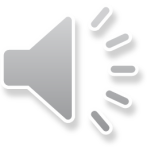 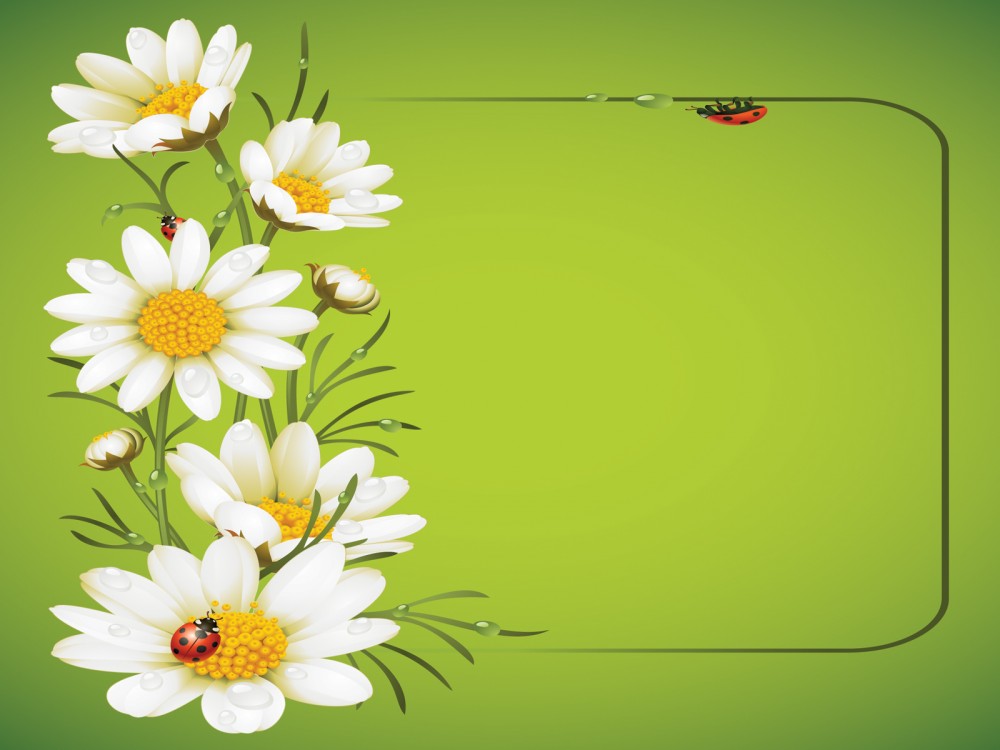 2. Реализация проекта.
Работа с детьми.
Ознакомление с художественной
 литературой:
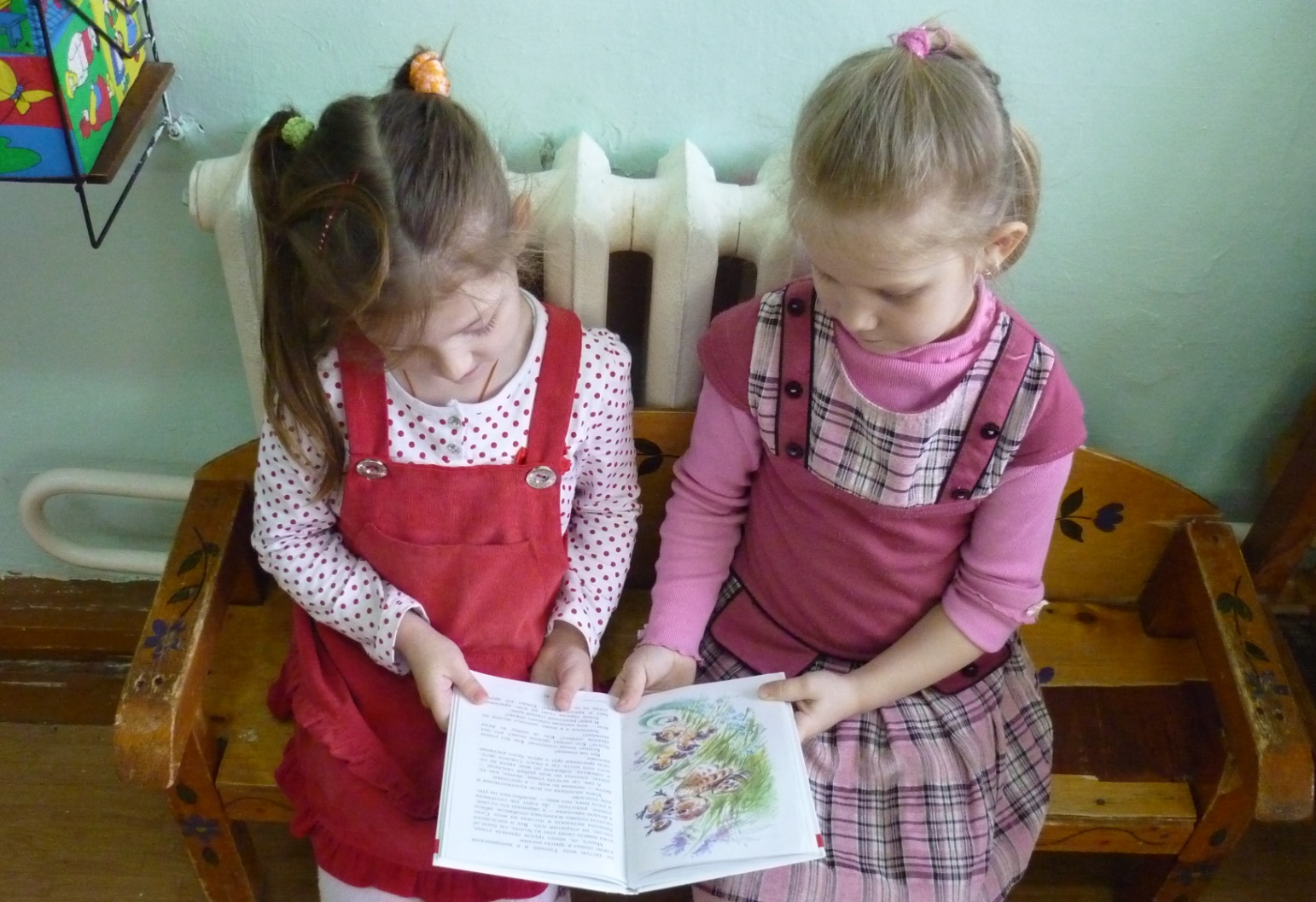 знакомила с
 произведениями художественной        литературы 
экологической направленности.
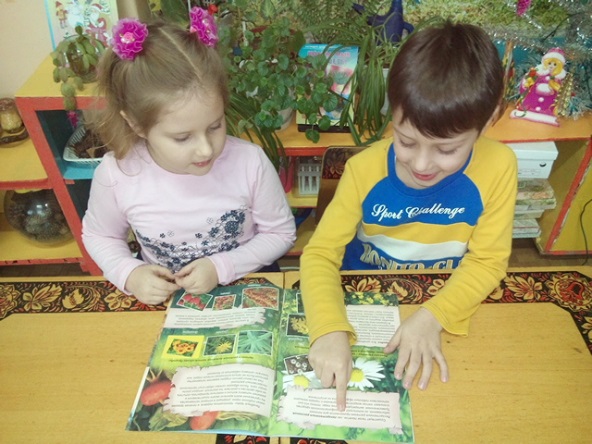 Читали легенды, сказки, стихи, загадки, пословицы, поговорки,        приметы о лекарственных растениях.
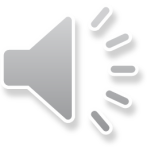 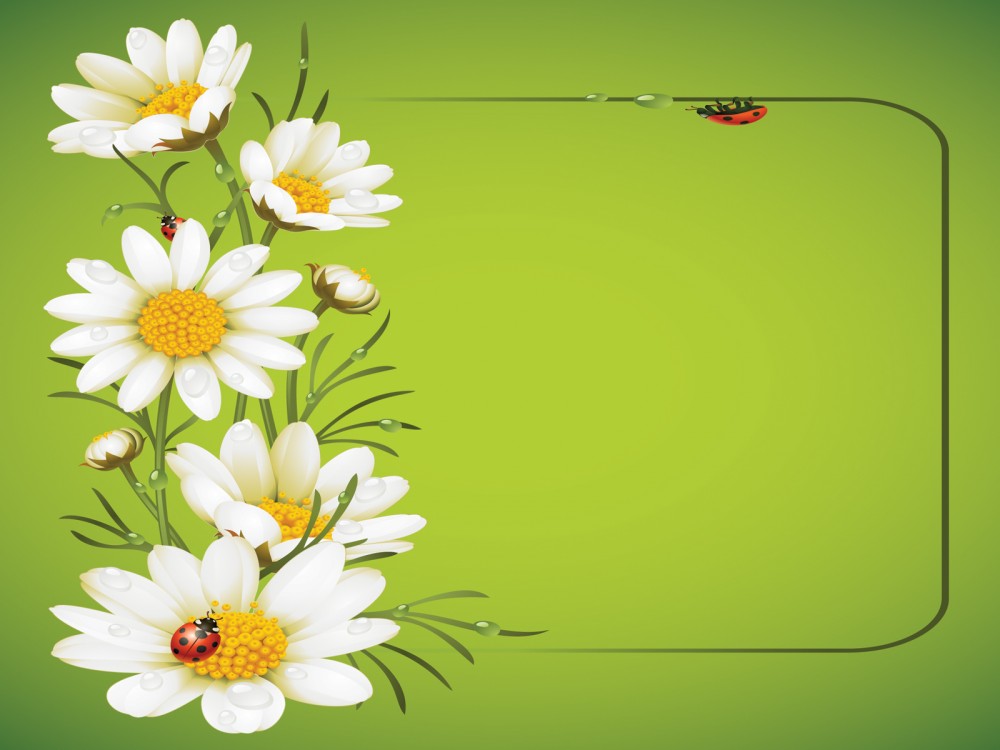 Экскурсия в сквер.
Знакомила детей с природным окружением, с многообразием трав произрастающих в нашем районе (ромашка, одуванчик, подорожник, и другие).
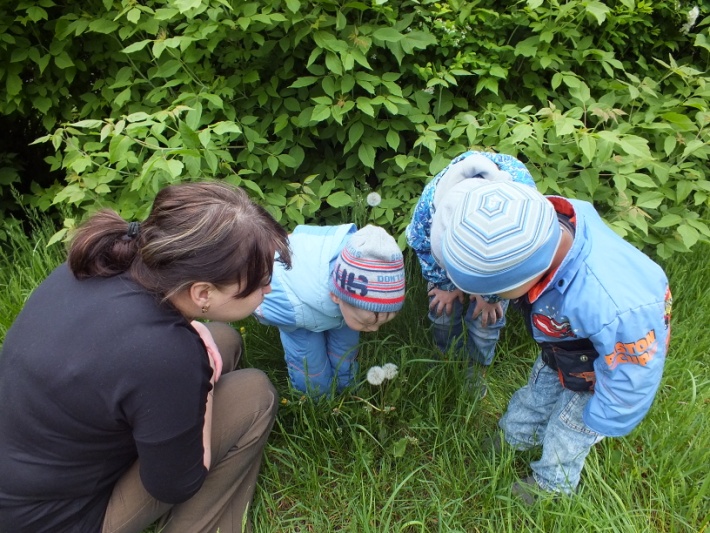 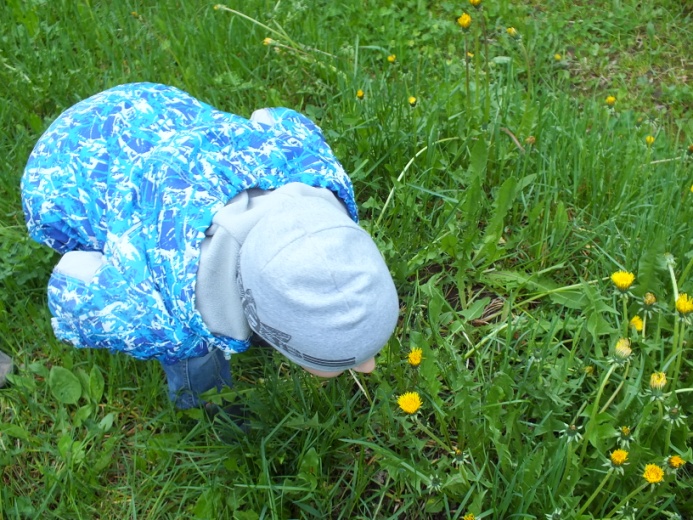 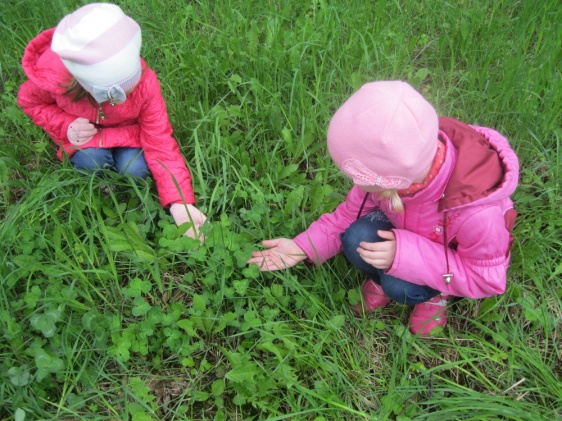 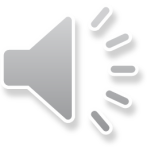 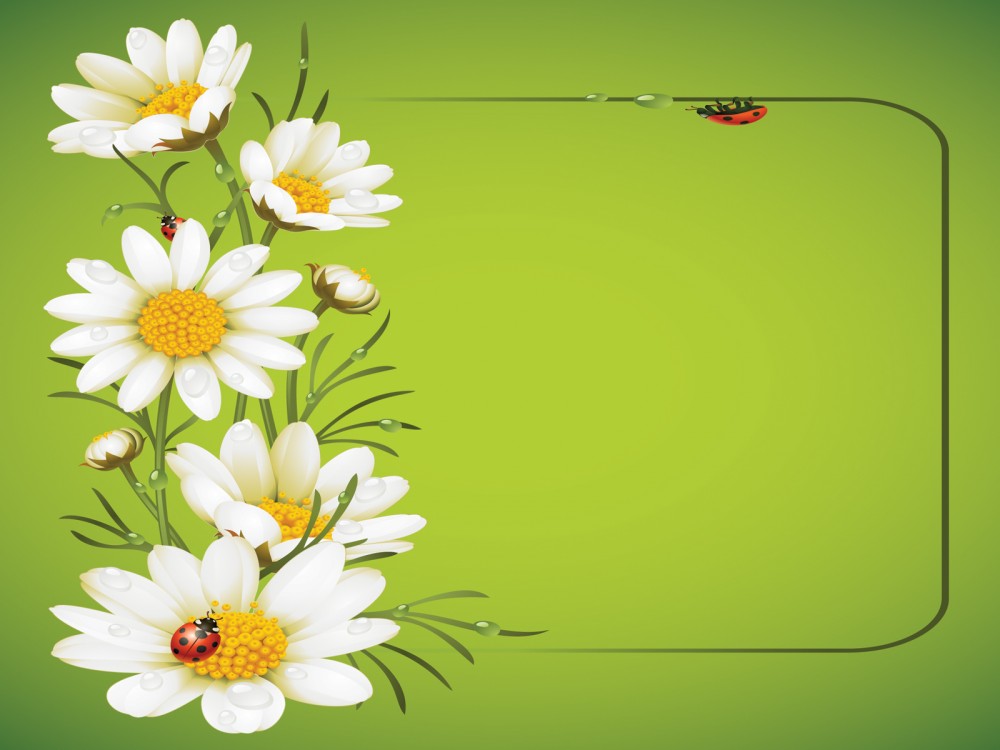 Дидактические игры.
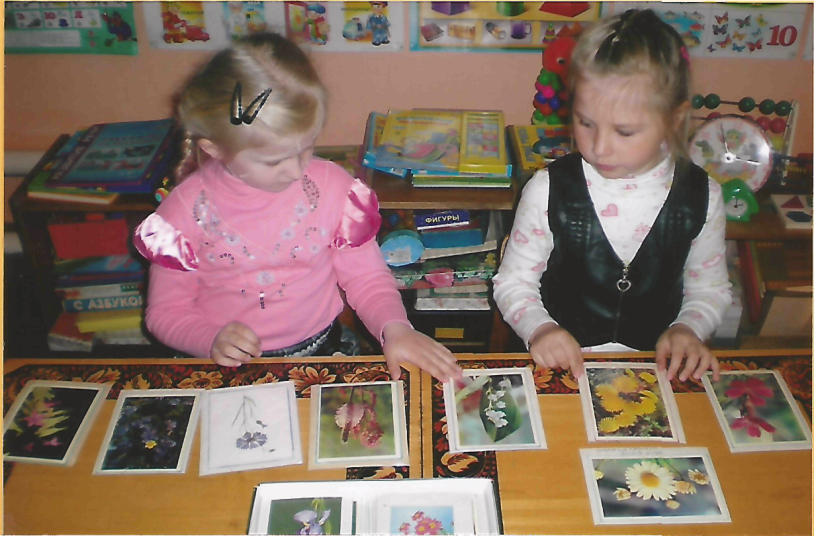 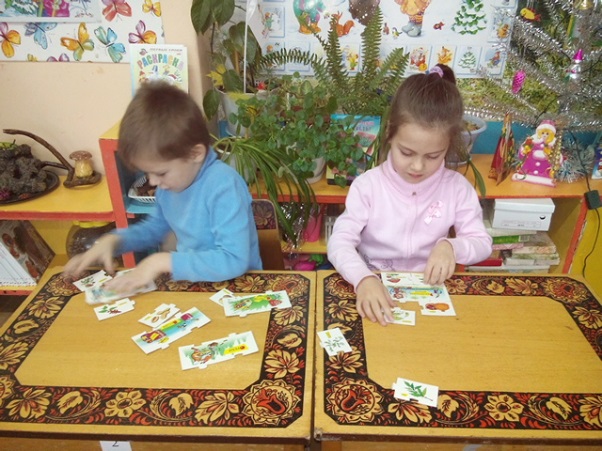 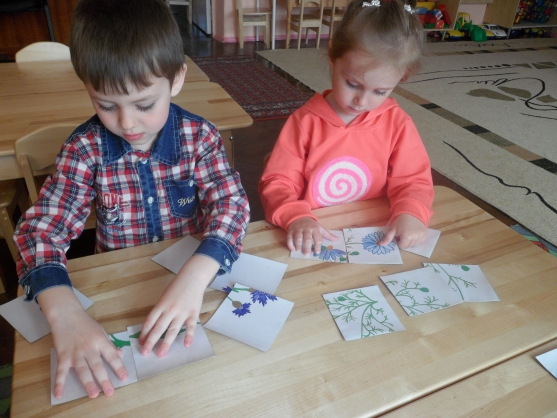 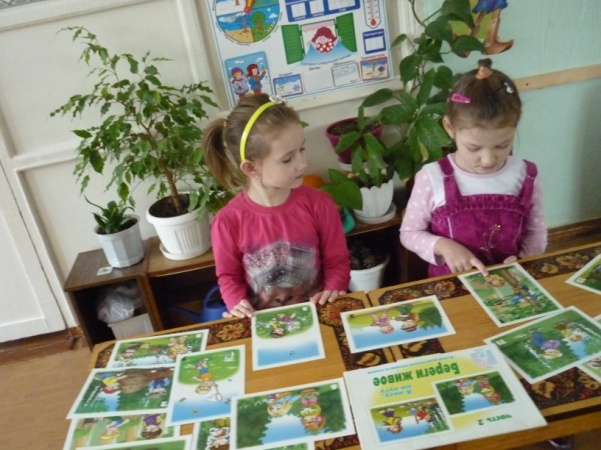 Дети с удовольствием играли в дидактические игр  по  экологии.
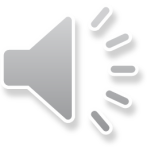 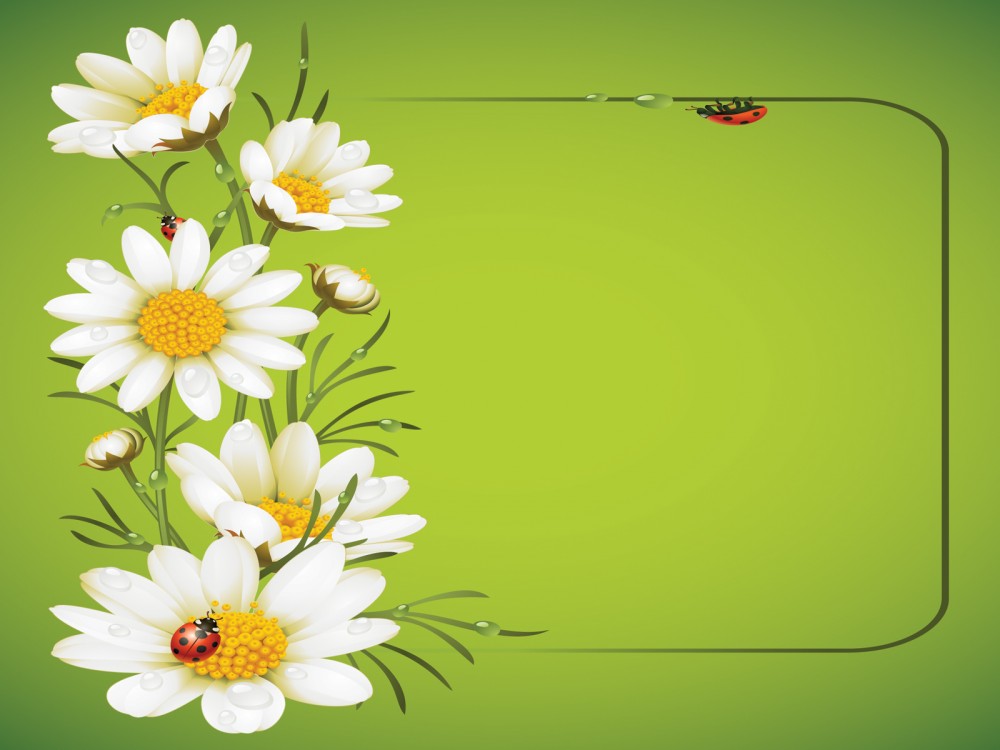 Опытническая и поисково-исследовательская               
 деятельность.
Дети любят экспериментировать.  В экспериментальной деятельности работа детей осуществляется самостоятельно, раскрывает перед ними новые стороны и свойства объекта, пронизывает  все сферы детской  жизнедеятельности, в том числе и игру.
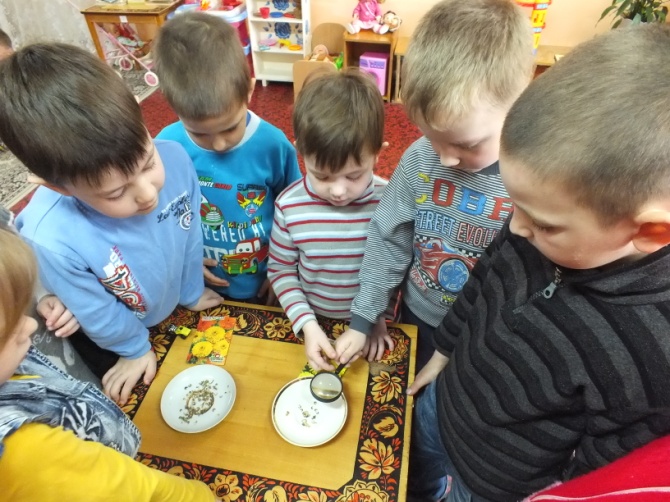 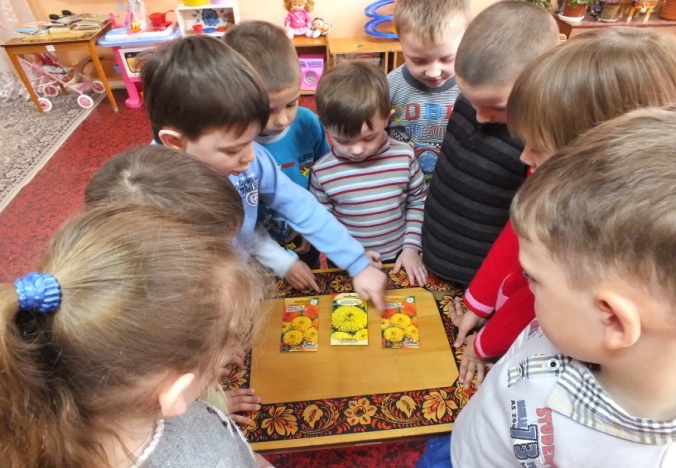 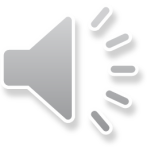 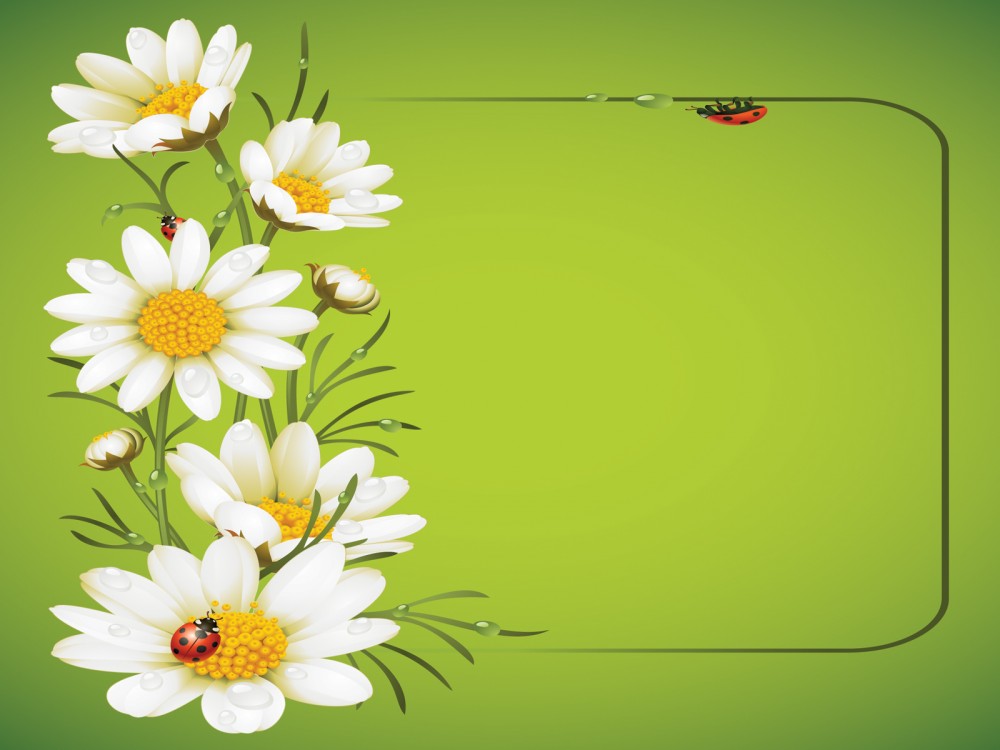 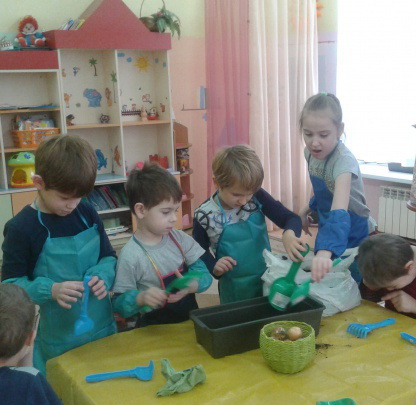 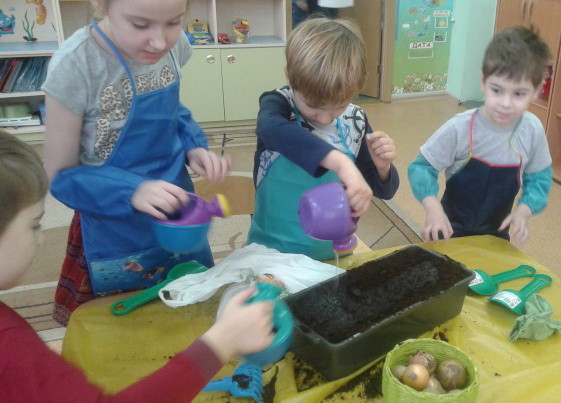 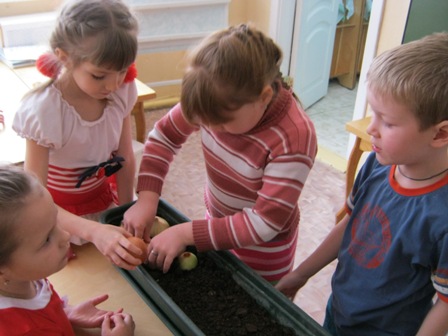 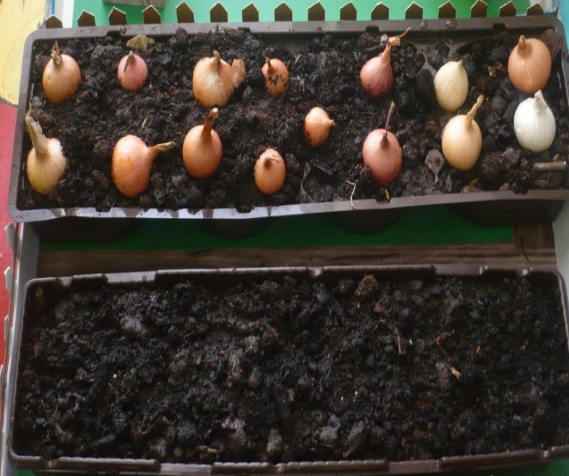 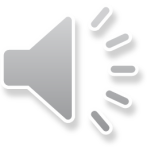 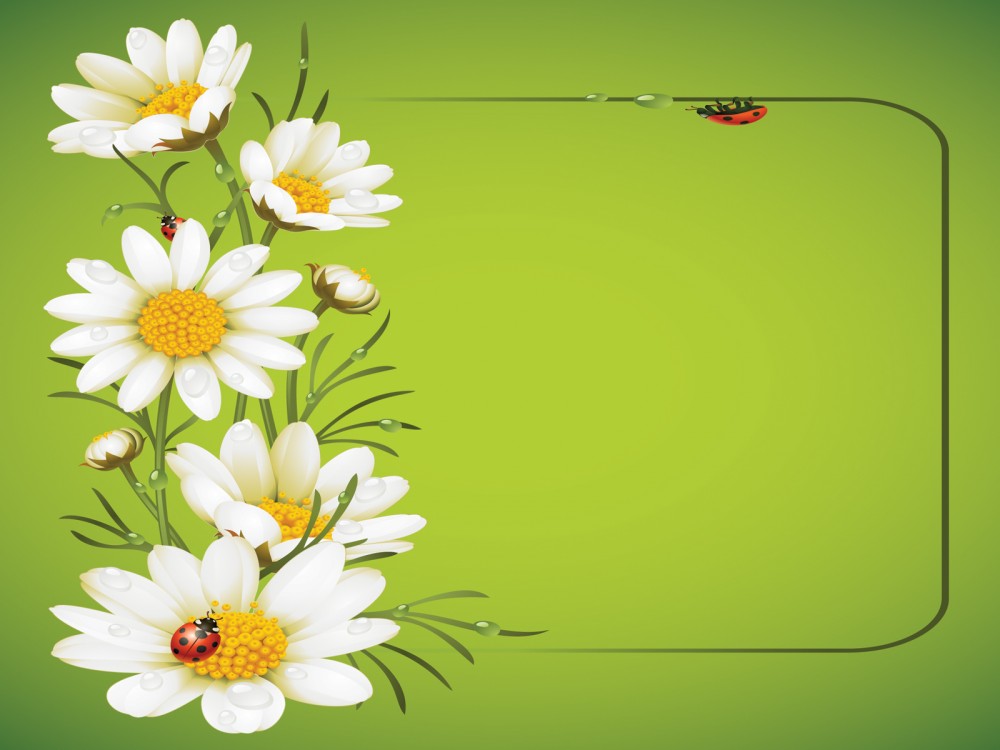 Огород на окне.
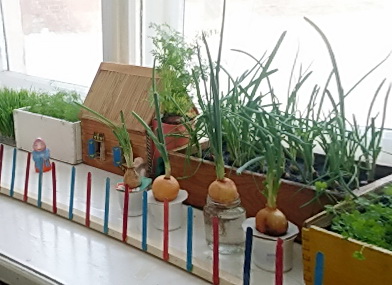 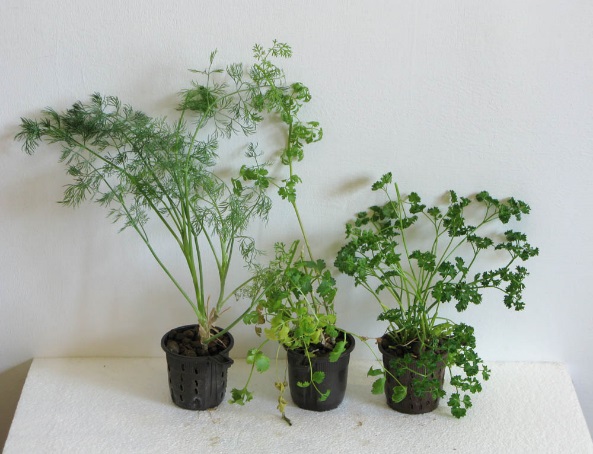 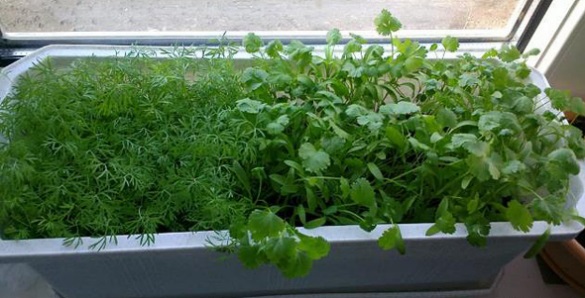 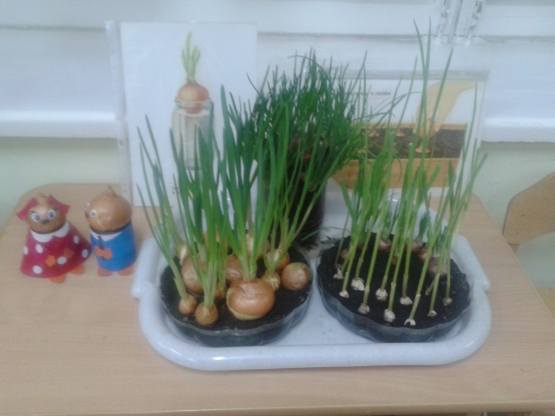 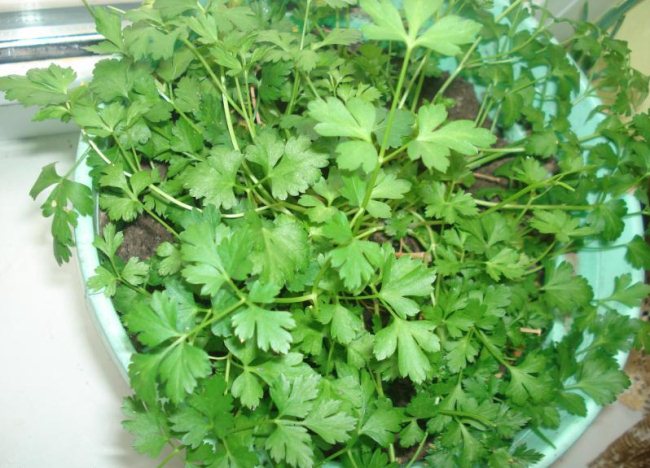 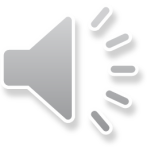 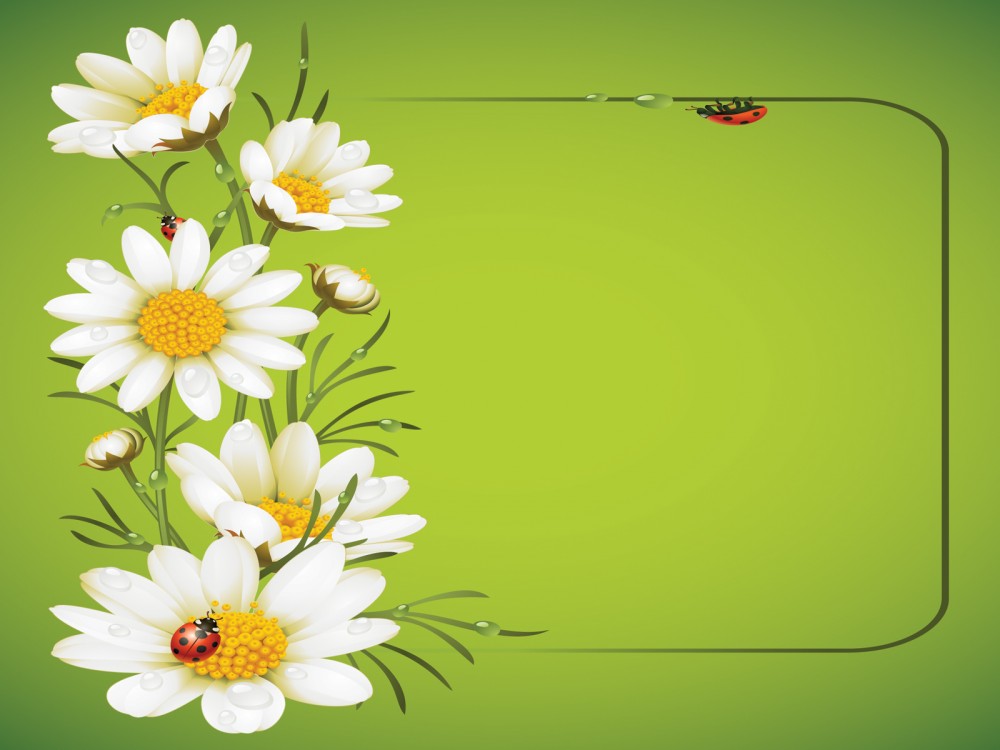 Продуктивная деятельность.
Полученные знания они отображали в рисовании, лепке, аппликации.
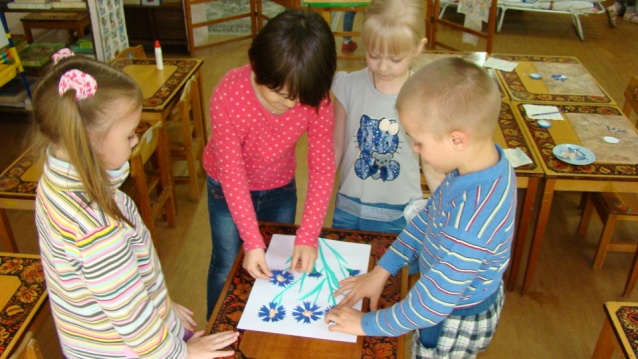 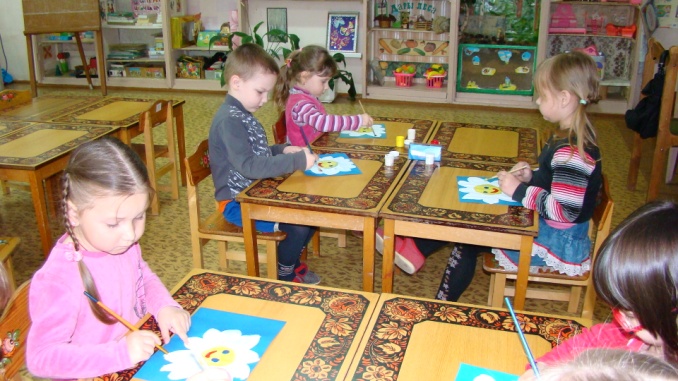 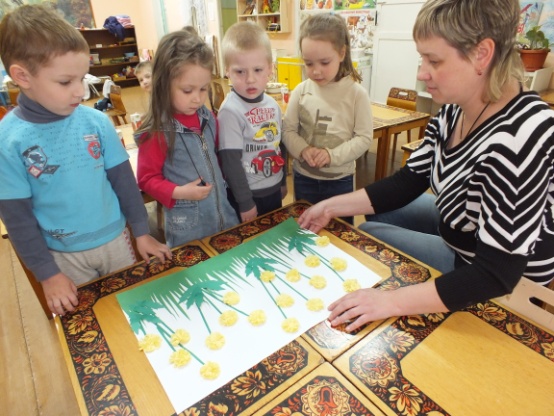 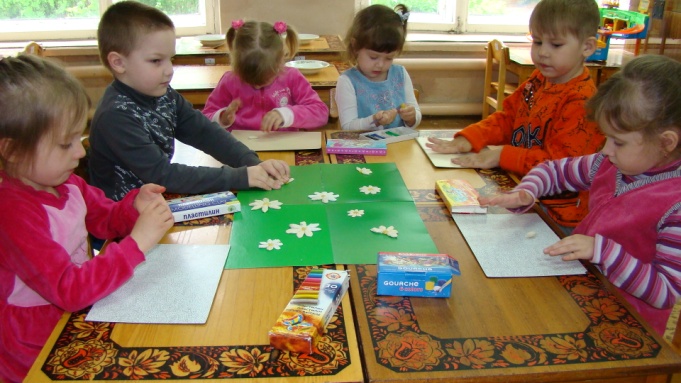 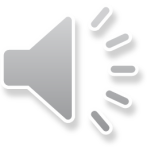 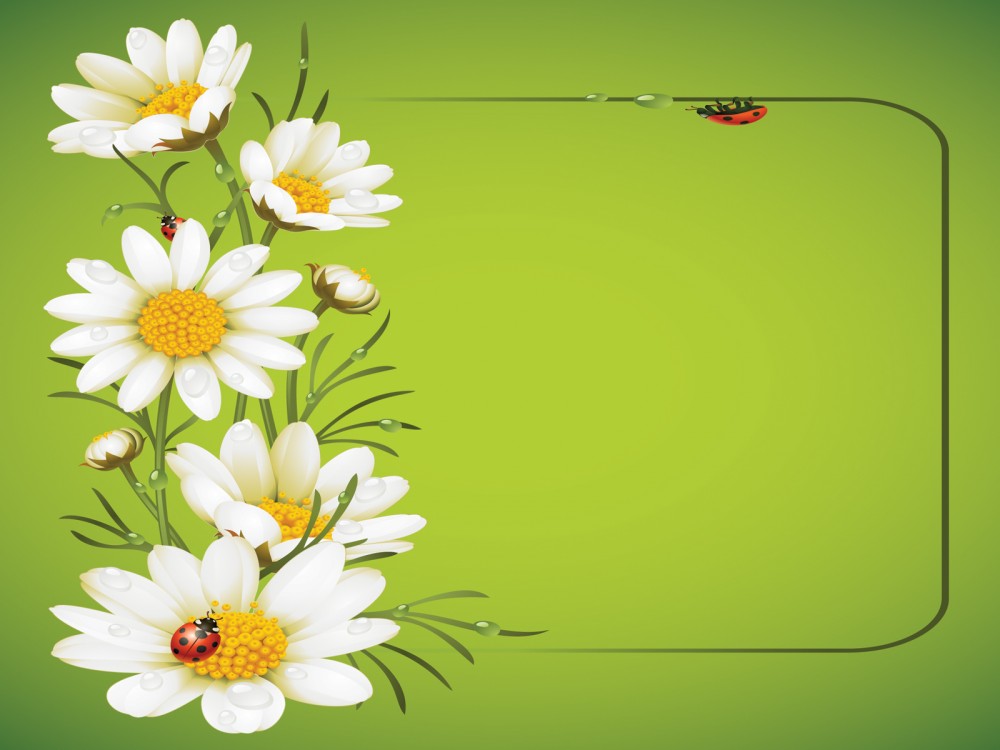 Викторина 
«Знатоки лечебных трав»
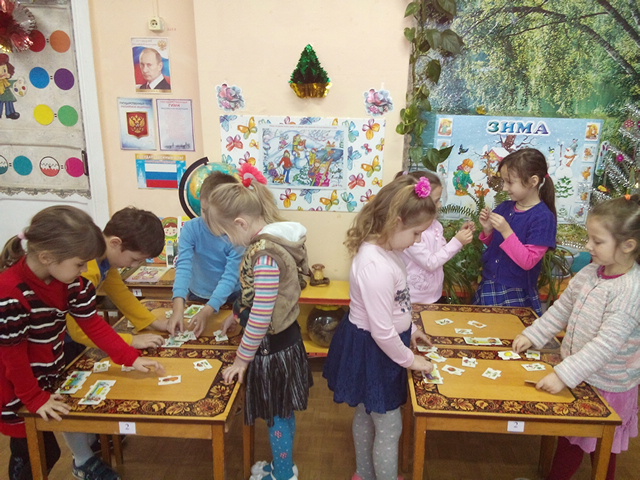 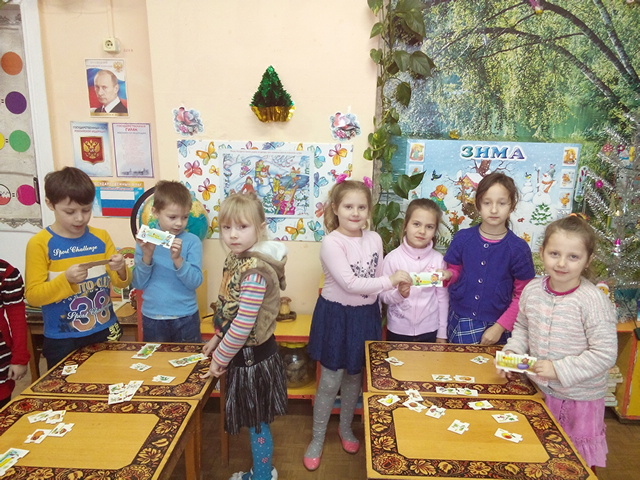 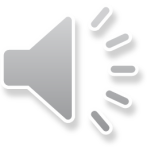 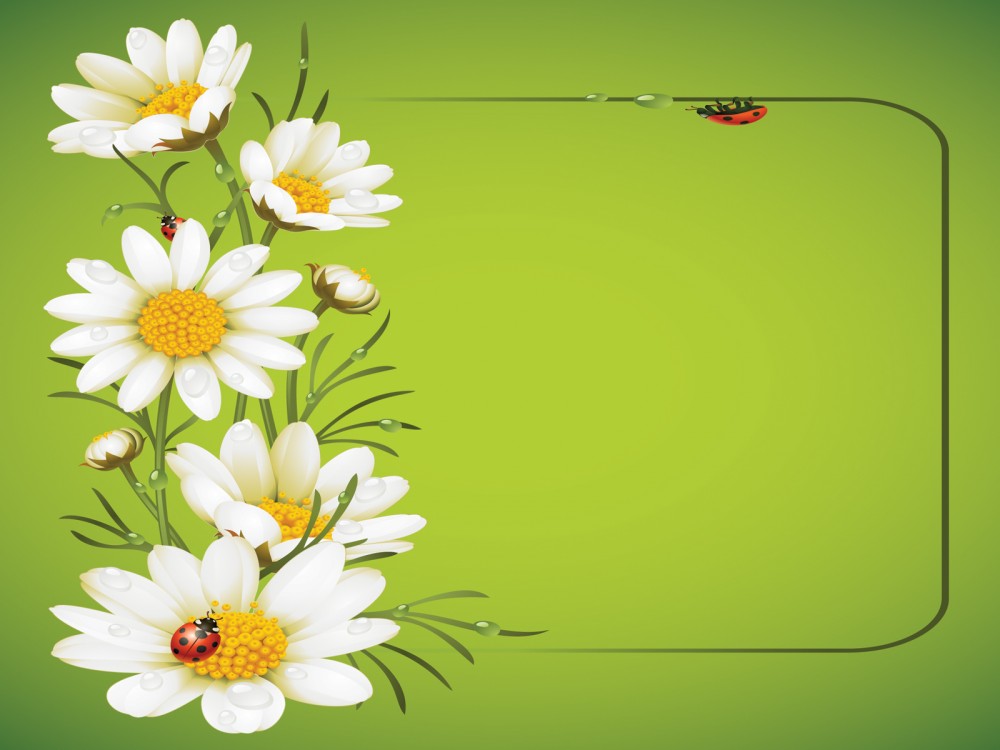 Работа с родителями.
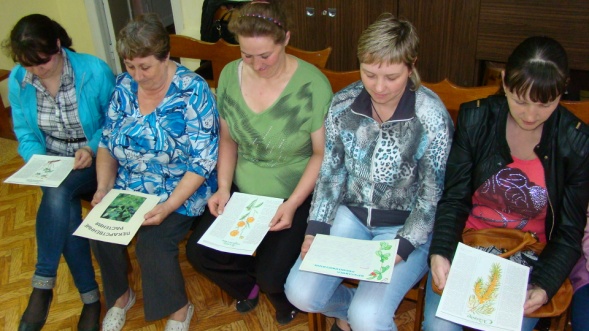 КВН 
«Знатоки лекарственных трав».
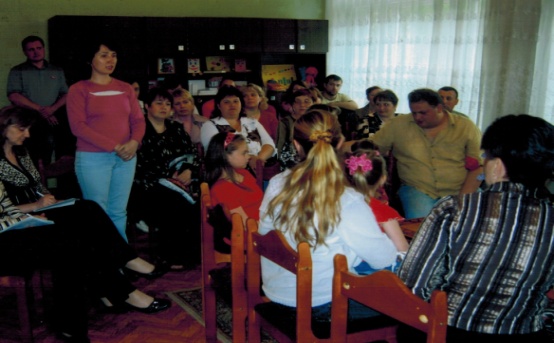 Беседа за круглым столом 
«Самый полезный чай!»
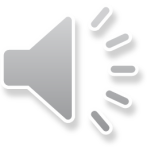 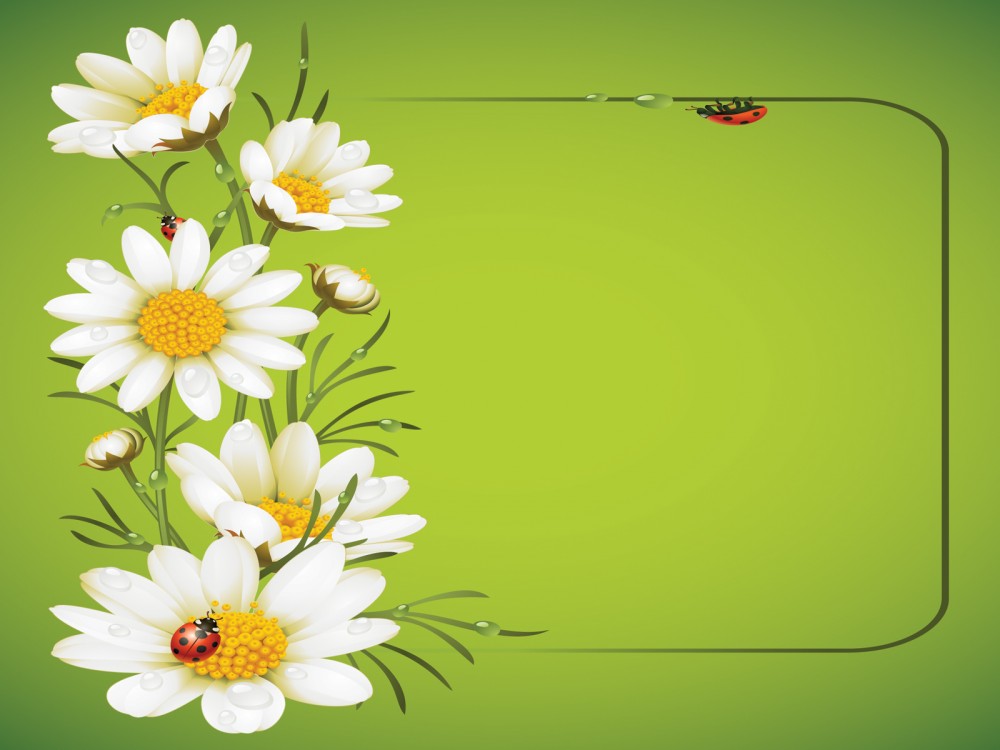 3. Заключительный этап.
Матер-класс
 по изготовлению
 куклы для родителей с детьми.
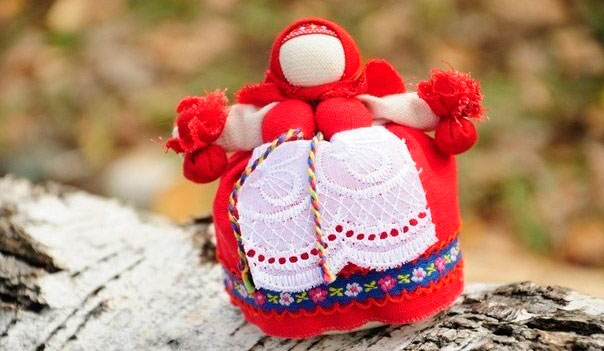 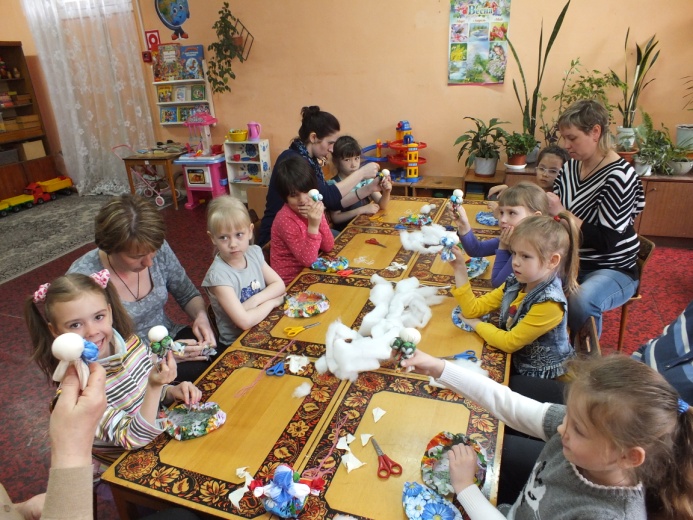 Кукла «Кубышка-травница», наполненная травой милисы и мяты.
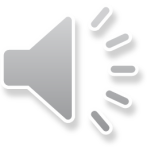 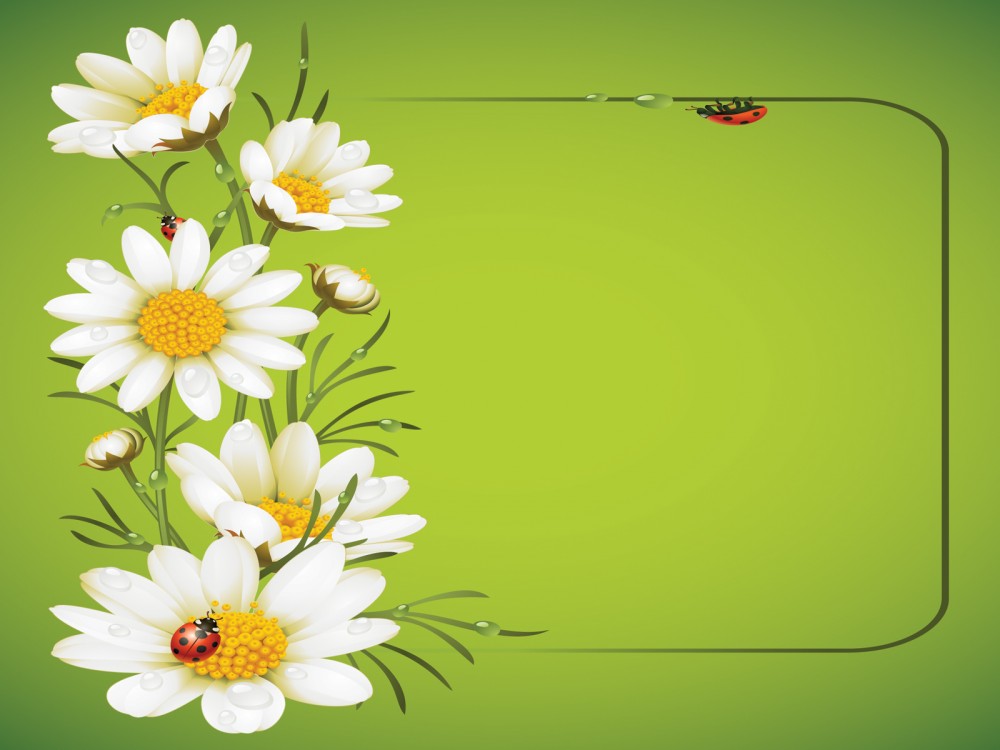 Родителями изготовлено:
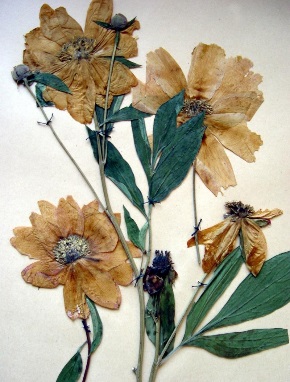 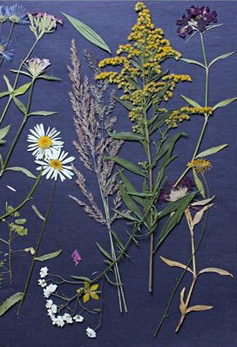 Книга «Лекарственные
 растения»
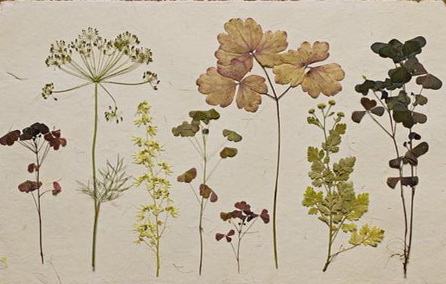 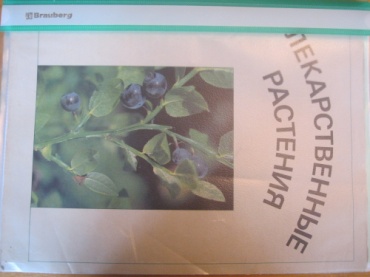 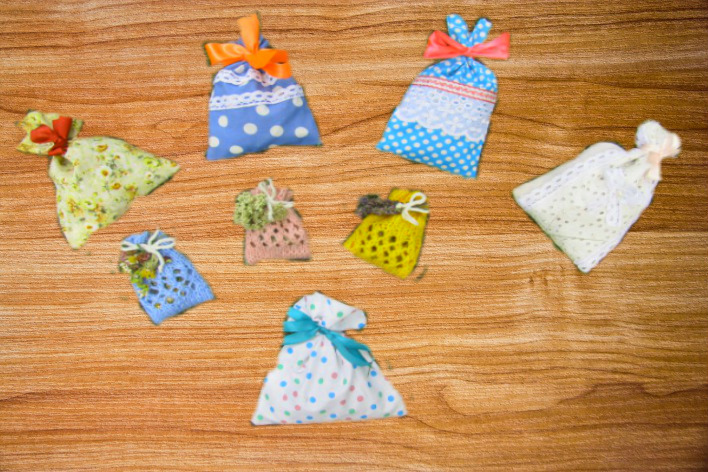 Ароматизированные     подушечки.
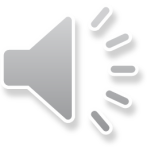 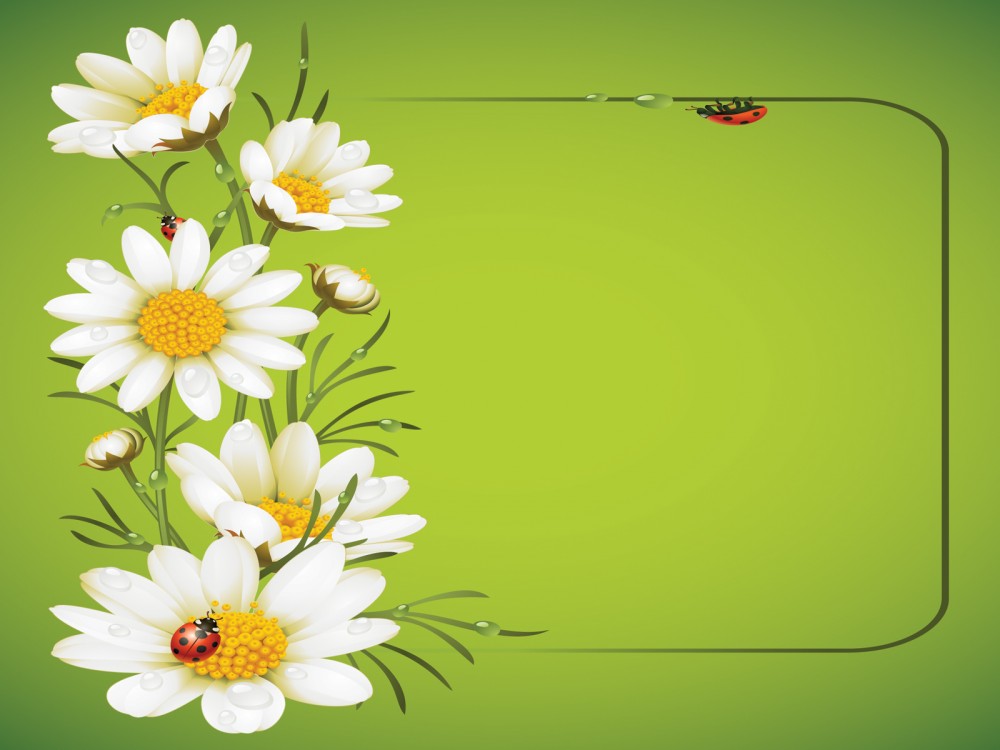 Выпущены газеты.
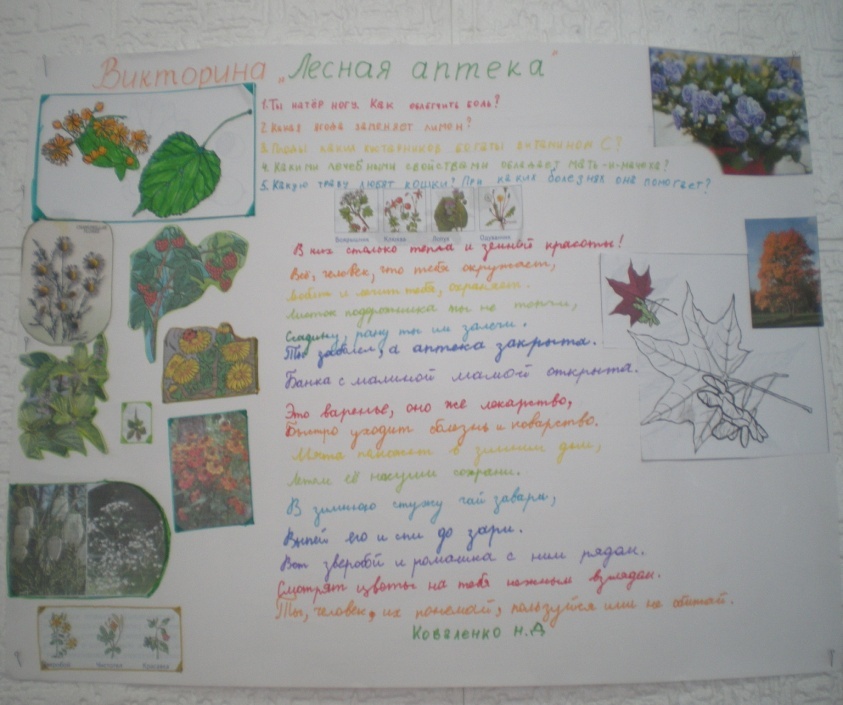 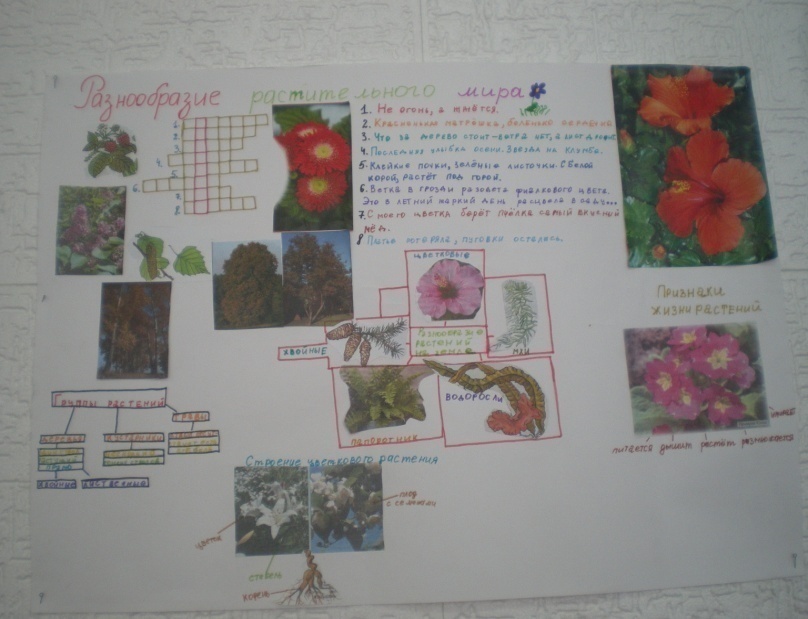 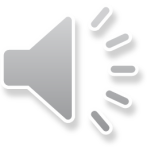 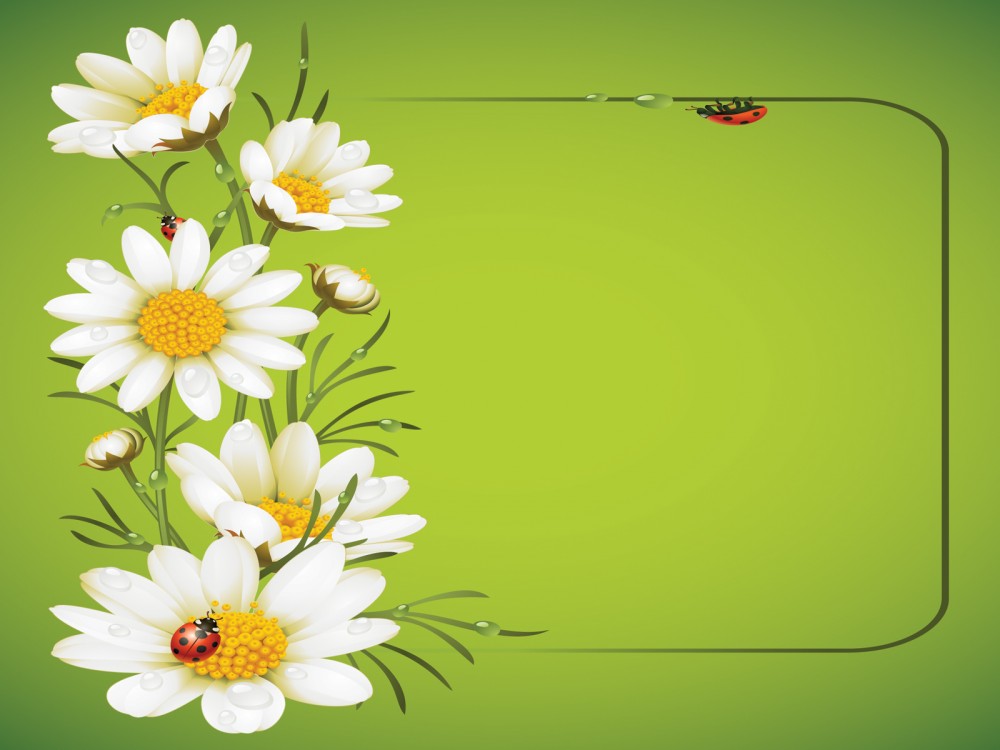 Заключение.
В ходе проведенной работы дети научились различать, узнавать растения по внешним признакам, познакомились с их лекарственным значением, выявили меры по сохранению лекарственных растений в природе.
    Работа помогла  понять, что они являются частью природы и люди должны бережно относиться к ней. 
Мы решили, что будем выращивать на своих участках и огородах лекарственные растения, чтобы не наносить вреда природе. Тогда она предстанет перед людьми доброй, дарящей свои богатства и радость общения.
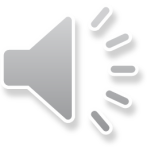 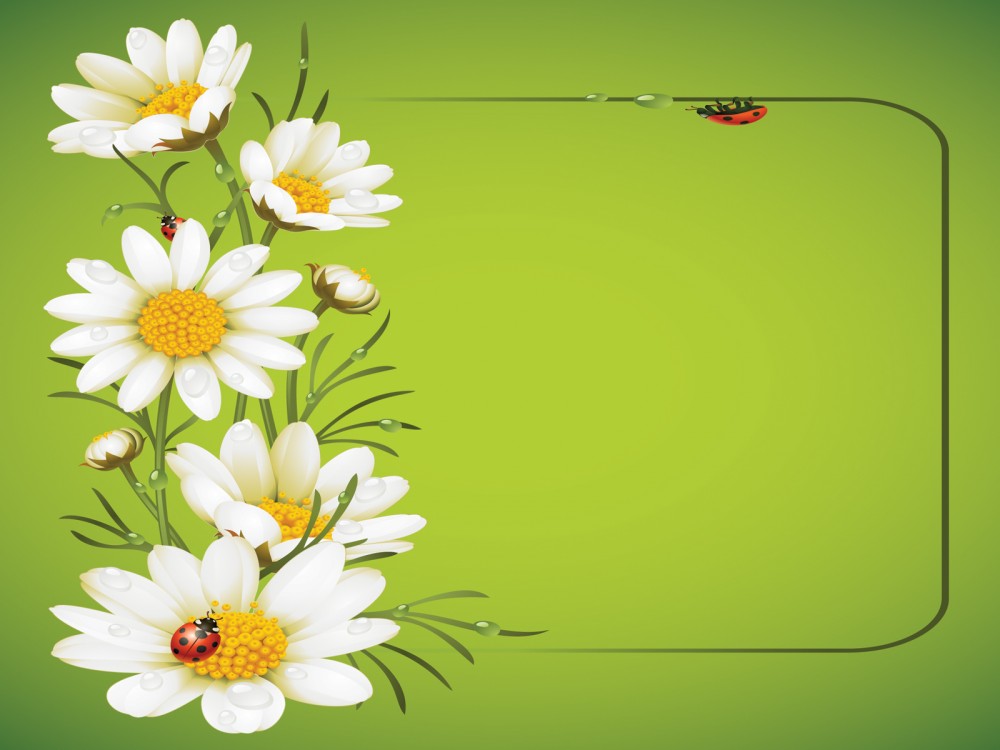 Благодарим
 за внимание.
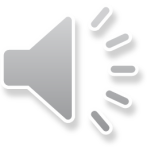